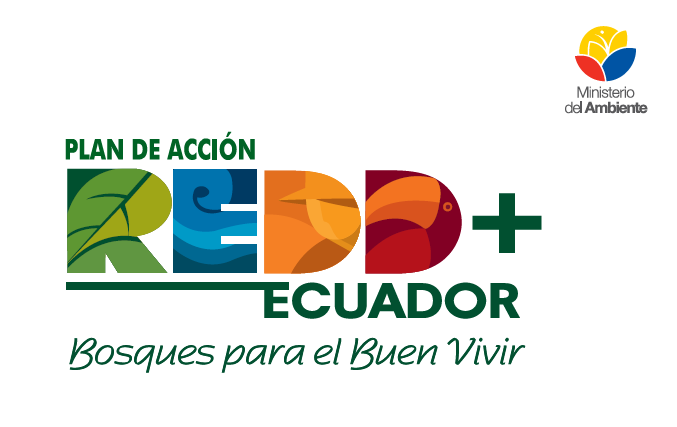 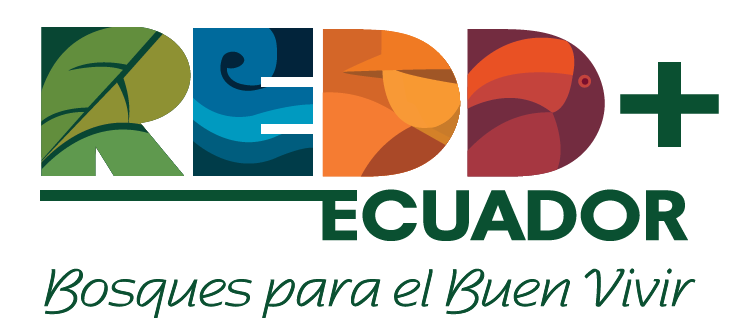 M&E System for REDD+ implementation
Opportunities and challenges in integating and managing information for M&E 
Ecuador

Regional knowledge exchange:
“Operationalizing and financing National REDD+ Strategies: from programming and financing implementation to Results-based payments”
Bangkok, 10th October 2017

Patricia Serrano Roca
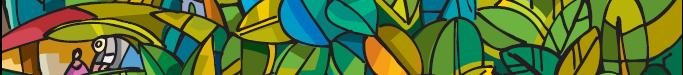 Opportunities in integrating and managing information for M&E
1) Existing information and existing information systems for monitoring programs and projects  
GPR (Government by results): tool using Balance Score Card to guide government intervention for improved:
Impact (national objectives)
Government budget’s execution
Expenditure manager and indicators (Ministry of Finance)
National Development Plan’s Information System (Secretariat of Planning)
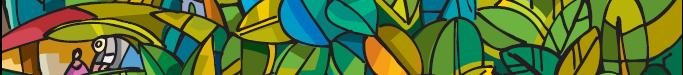 Opportunities in integrating and managing information for M&E
2) SUIA: System for integrating environmental information into a common information platform, and facilitating access to information (Ministry of Environment)

3) New system to monitor agriculture expansion and production (Ministry of Agriculture)

	 How to link these 2 systems? (powerful!)

3) NFMS that allows monitoring of forest resources, other land uses and ecosystems. 
 Opportunity to involve diverse actors (e.g. Research institutes, Academy, Private initiatives and Local actors/community monitoring)
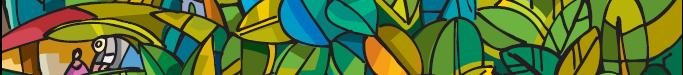 Opportunities in integrating and managing information for M&E
4) Existing M&E tools, methodologies and formats from national or international initiatives: may guide reg. objectives and information needs. 
(e.g. Community forest monitoring guides being developed by Ministry of Environment)

5) National system for social & environmental information reporting that can contribute to or improve M&E.

6) Various existing softwares for project monitoring/management, rather than creating new ones.
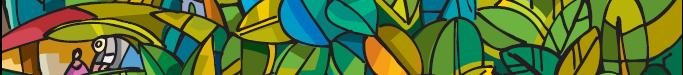 Challenges in integrating and managing information for M&E
1) Different systems using different templates to present information
 Need to standardize templates and methodologies to compare/integrate information from different systems/sources
 Takes time and effort
 Should be flexible and adaptable to different national and local circumstances
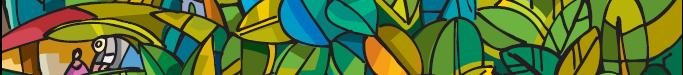 Challenges in integrating and managing information for M&E
2) Various projects/initiatives include funding and activities for M&E 
 Useful contributions
 Requires linking with national system at early stage (difficult later…)

3) Efficient and adequate M&E requires adequate resources (financial and human)
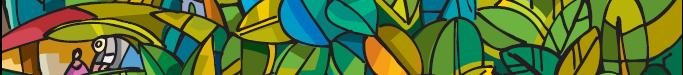 Key Messages
The earlier you think about M&E the better: 
Many different useful sources of information and existing systems, but need to think on how to link them at an early stage
Institutional Arrangements are useful to establish integrate with other institutions, tools, processes and systems at an early stage in order to integrate with them and obtain useful information.
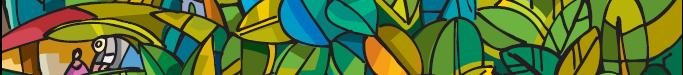 Key Messages
M&E is a whole. NFMS and SIS = small part of it only
Domestically  need a lot of information to follow REDD+ Strategy/Plan implementation
Then you decide what you want to present to which stakeholders (donors, civil society, implementing partners).
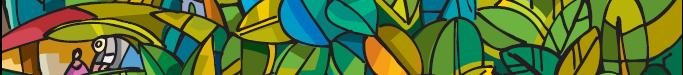 Key Messages
REDD+ is opportunity to implement LULUCF part of NDC:
M&E for REDD+ contributes to M&E for NDC
NDC gets more political attention at national and international level.
Think of the wider picture
Institutionalizing the M&E processes is a challenge, but important to give sustainability to these processes and actions.
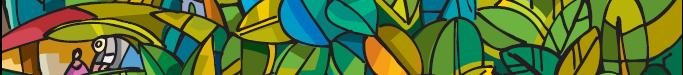 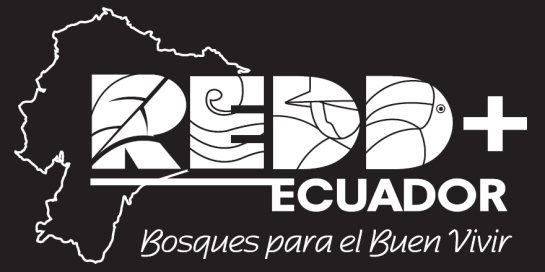